Disclosure of Conflict of Interest
Name(s) of the author(s): OOOO OOOO
Matters requiring disclosure of COI 
with regard to the presentation are as follows:
Consultancy/advisory role for: XXX, Inc.
Patents and royalties from: YYY, Inc.
Honoraria from: ZZZ Corporation
Grant/Research funding from: XXX Corporation
Employee of: YYY Corporation
Other remuneration from: ZZZ Corporation
EXAMPLE
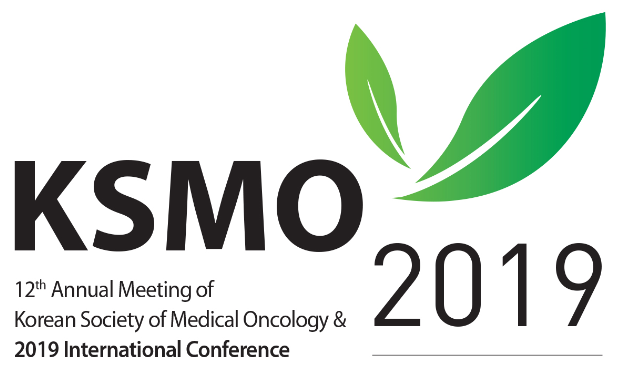